El vocabulario Unidad 1.1
Parte 1
LOS COGNADOS
la agencia
el (la) agente
el aeropuerto
la identificación
LOS COGNADOS
el pasaporte
confirmar
abordar
confirmar

confirmo
confirmas
confirma
confirmamos
confirman
abordar

abordo
abordas
aborda
abordamos
abordan
LOS COGNADOS
el (la) pasajero(a)
la oficina de turismo
la estación de tren
LOS COGNADOS
el itinerario
las vacaciones
un taxi
15. flight attendant          el/la auxiliar de vuelo							
16. to go on vacation	ir de vacaciones						
17. to call someone	llamar a						
18. boarding pass 		la tarjeta de embarque			
19. bathing suit 		el traje de baño
20. to go through security	pasar por seguriadad
			
21. Can you please tell me where…?	
				Por favor, ¿dónde queda…?

22. to take (a taxi)	tomar un taxi
				
23. trip			el viaje

24. airplane			el avión
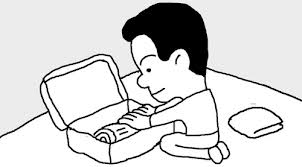 hacer la maleta
hacer la maleta
I pack the suitcase.			Hago la maleta.

You pack the suitcase.		Haces la maleta.
					
He/ She packs the suitcase.		Hace la maleta.

We pack the suitcase.		Hacemos la maleta.

They/ You-all pack the suitcase.	Hacen la maleta.
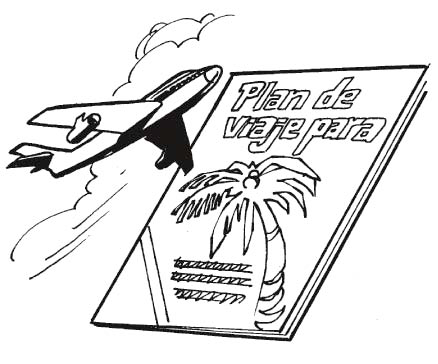 hacer un viaje
hacer un viaje
I take a trip.			Hago un viaje.

You take a trip.		Haces un viaje.
					
He/ She takes a trip.		Hace un viaje.

We take a trip.		Hacemos un viaje.

They/ You-all take a trip.	Hacen un viaje.
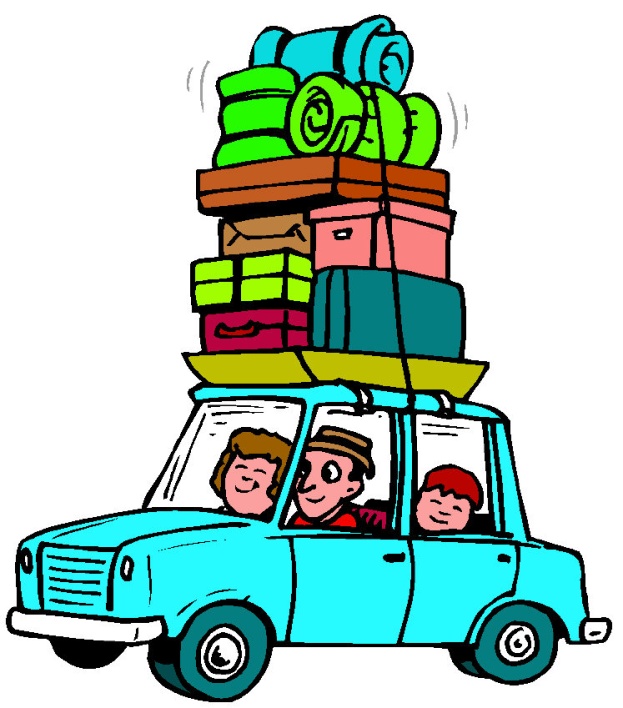 viajar
viajar
I travel.			Viajo.

You travel.			Viajas.
					
He/ She travels.		Viaja.

We travel.			Viajamos.

They/ You-all travel.		Viajan.
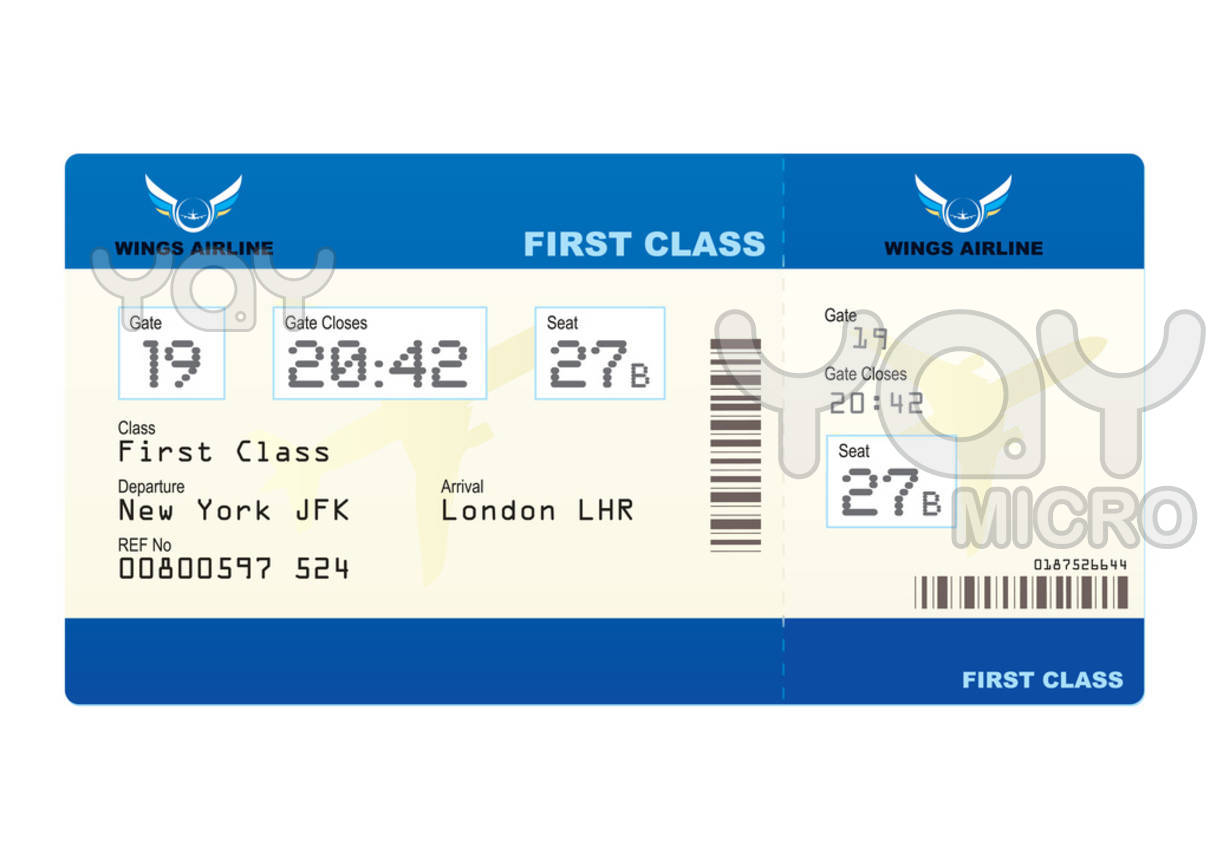 el boleto de ida y vuelta
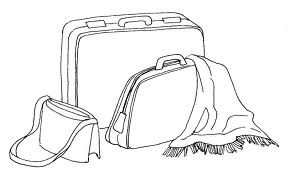 el equipaje
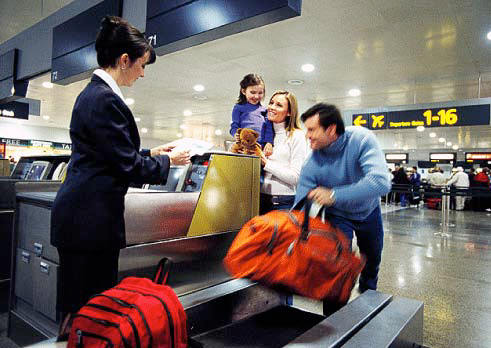 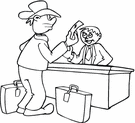 facturar el equipaje
facturar el equipaje
I check luggage.			Facturo el equipaje.

You check luggage.			Facturas el equipaje.
					
He/ She checks luggage.		Factura el equipaje.

We check luggage.			Facturamos el equipaje.

They/ You-all check luggage.	Facturan el equipaje.
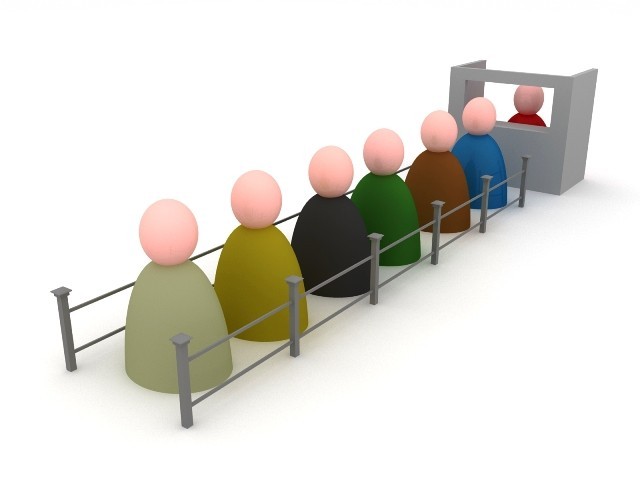 hacer cola
hacer cola
I get in line.			Hago cola.

You get  in line.		Haces cola.
					
He/ She get in line.		Hace cola.

We get in line.		Hacemos cola.

They/ You-all get in line.	Hacen cola.
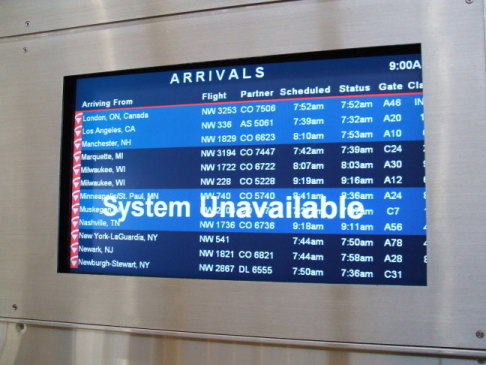 la pantalla
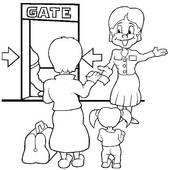 Puerta 15
la puerta
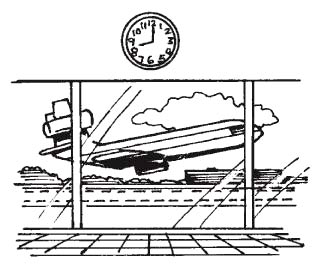 la salida
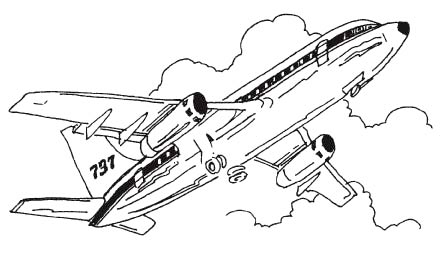 el vuelo
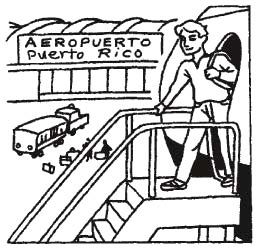 la llegada
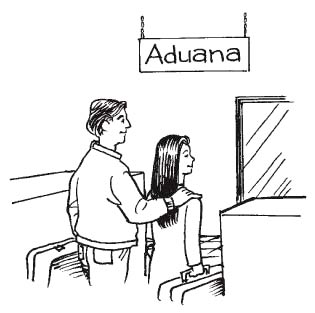 pasar por la aduana
pasar por la aduana
I pass through customs.		Paso por la aduana.

You pass through customs.		Pasas por la aduana.
					
He/ She passes through customs.	Pasa por la aduana.

We pass through customs.		Pasamos por la aduana.

They/ You-all pass through customs.	Pasan por la aduana.
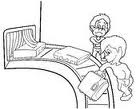 el reclamo de
equipaje
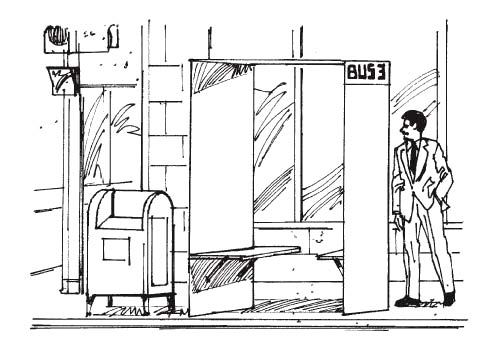 la parada de 
autobús
Parte 2
Repitan…
la parada de autobús
hacer cola
la pantalla
pasar por la aduana
hacer la maleta
Repitan…
hacer un viaje
el equipaje
la llegada
la puerta
el boleto de ida y vuelta
Repitan…
facturar el equipaje
viajar
la salida
el vuelo
el reclamo de equipaje
Parte 3
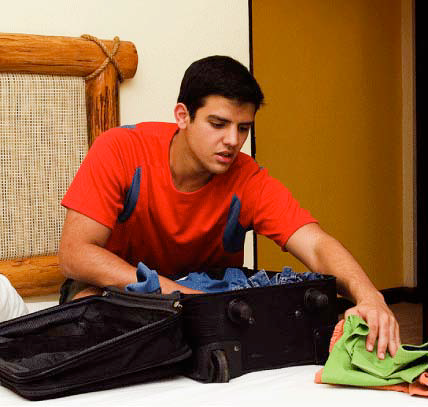 hacer la maleta
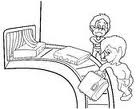 el reclamo de equipaje
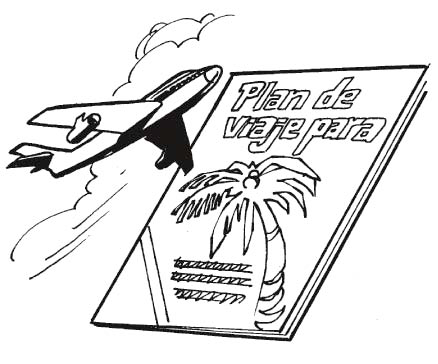 hacer un viaje
viajar
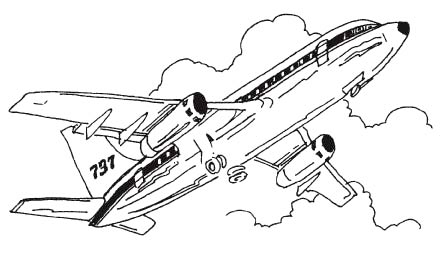 el vuelo
la salida
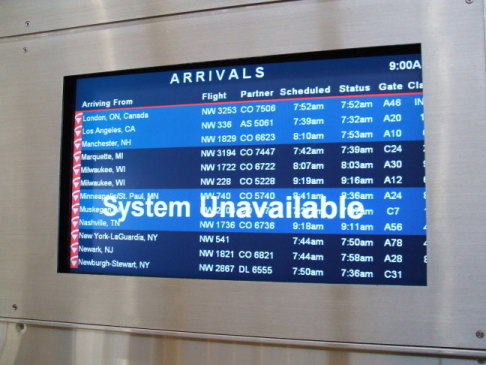 la pantalla
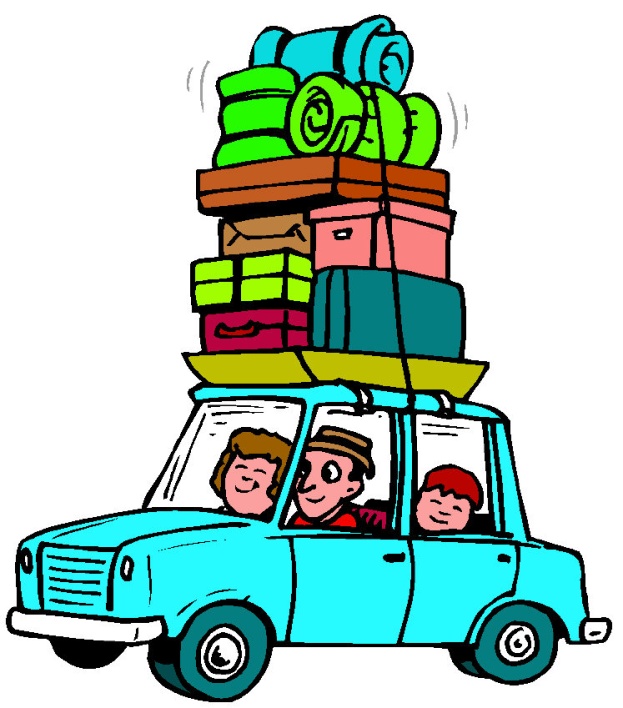 viajar
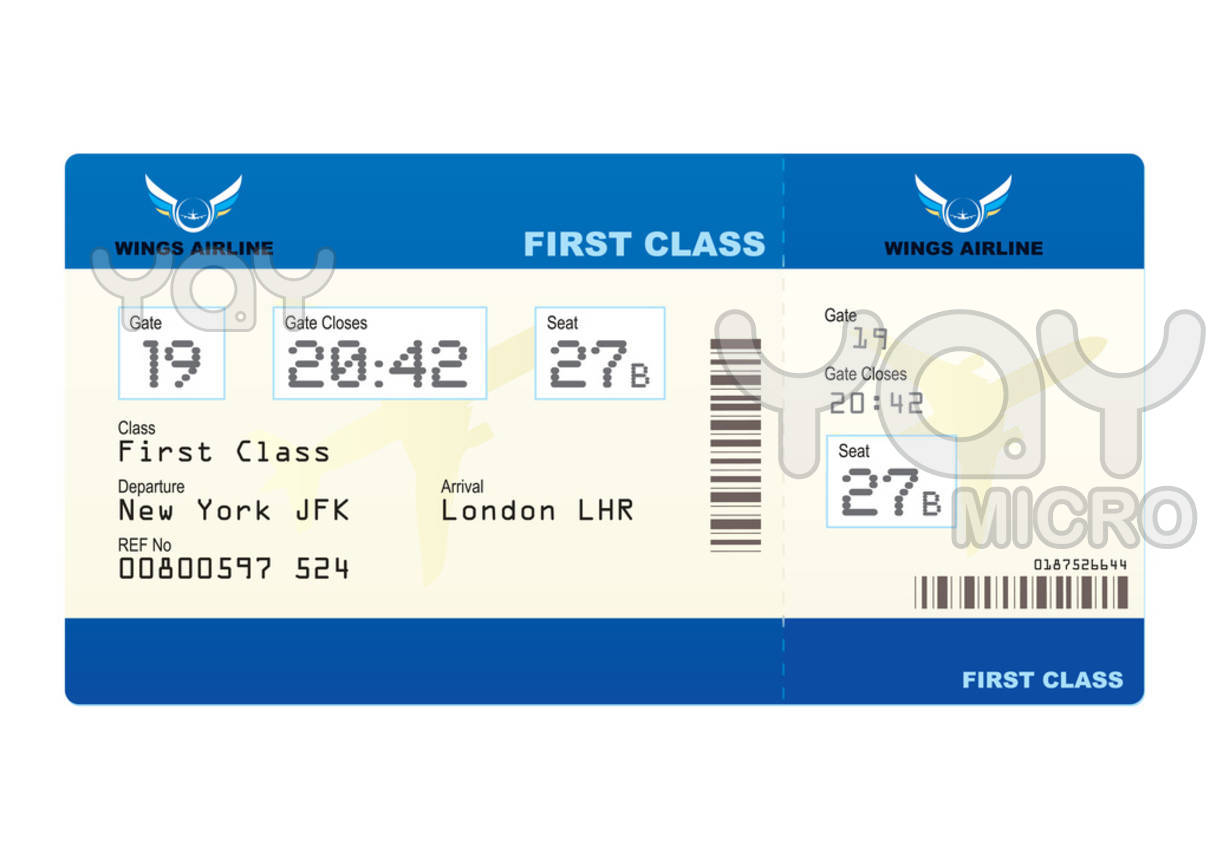 el boleto de ida y vuelta
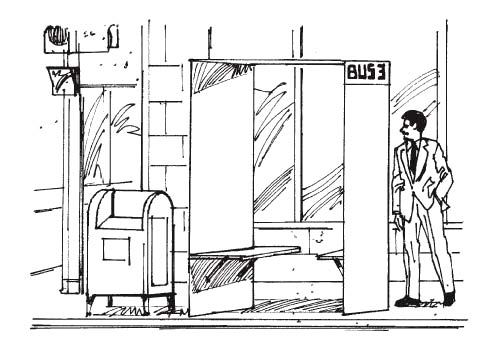 la parada de
autobús
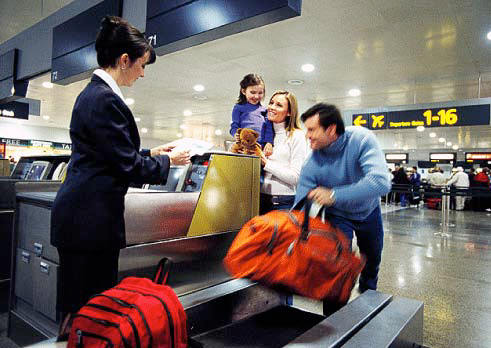 facturar el equipaje
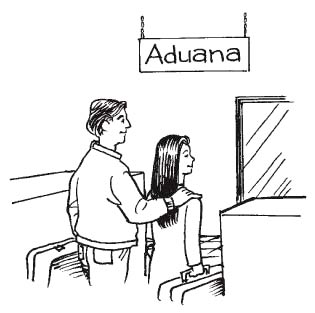 pasar por la aduana
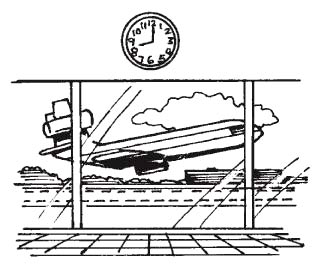 la salida
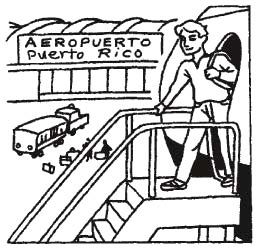 la llegada
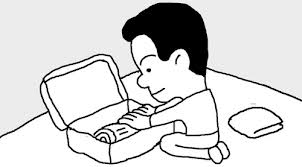 hacer la maleta
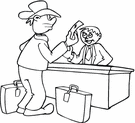 facturar el equipaje
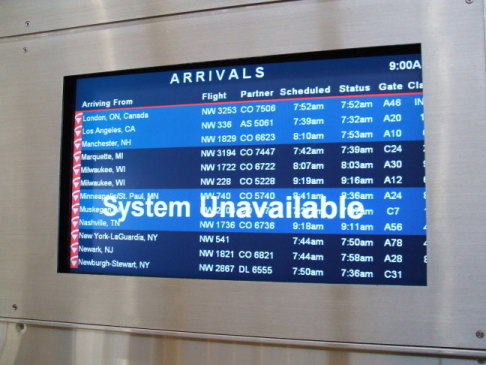 la pantalla
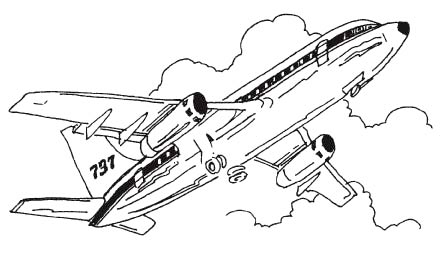 el vuelo
la salida
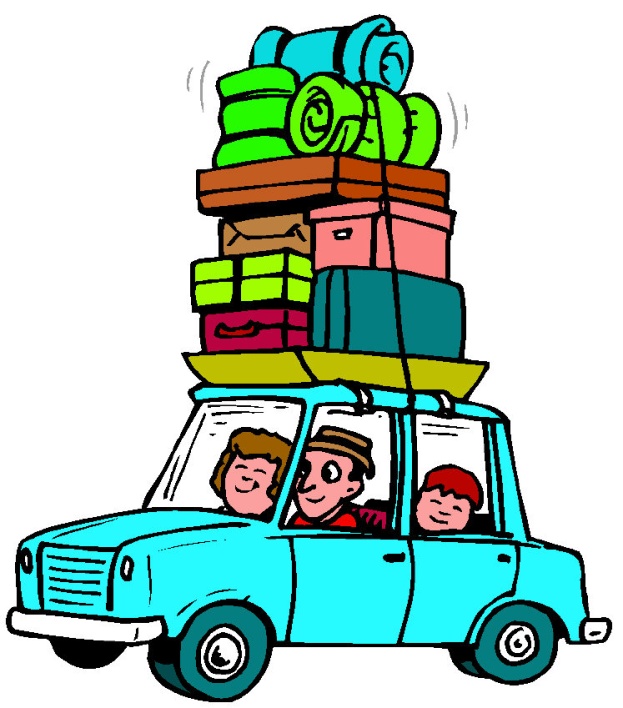 viajar
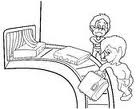 el reclamo de equipaje